Le Cluster Nutrition au Tchad
Lieu
Date
Objectifs de la séance
Se familiariser avec l’organisation et le fonctionnement du cluster nutrition au Tchad, avec les partenaires du cluster et des clusters sous-nationaux
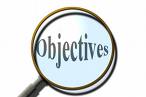 2009
Le cluster Nutrition
Conduit, de préférence, par un facilitateur externe, si possible le coordinateur du cluster nutrition (CCN) ou un partenaire clé du cluster
Durée recommandée : 15 min
Si nécessaire, montrez une carte du pays avec la localisation des différents acteurs et des autres clusters
Montrez des outils et les instruments produits par le cluster nutrition du pays et expliquez les mécanismes de coordination existants
3